AVR – Kit Hardware / 사용자 가이드
이 문서는 나눔글꼴로 작성되었습니다. 다운받기
정도윤(2022-03-23)
목차
1. PC to USBISP(AVR Kit) 연결하기
PC에서 AVR Kit 장비를 연결하는 방법에 대해서 소개한다.
1. PC to USBISP(AVR Kit) 연결하기
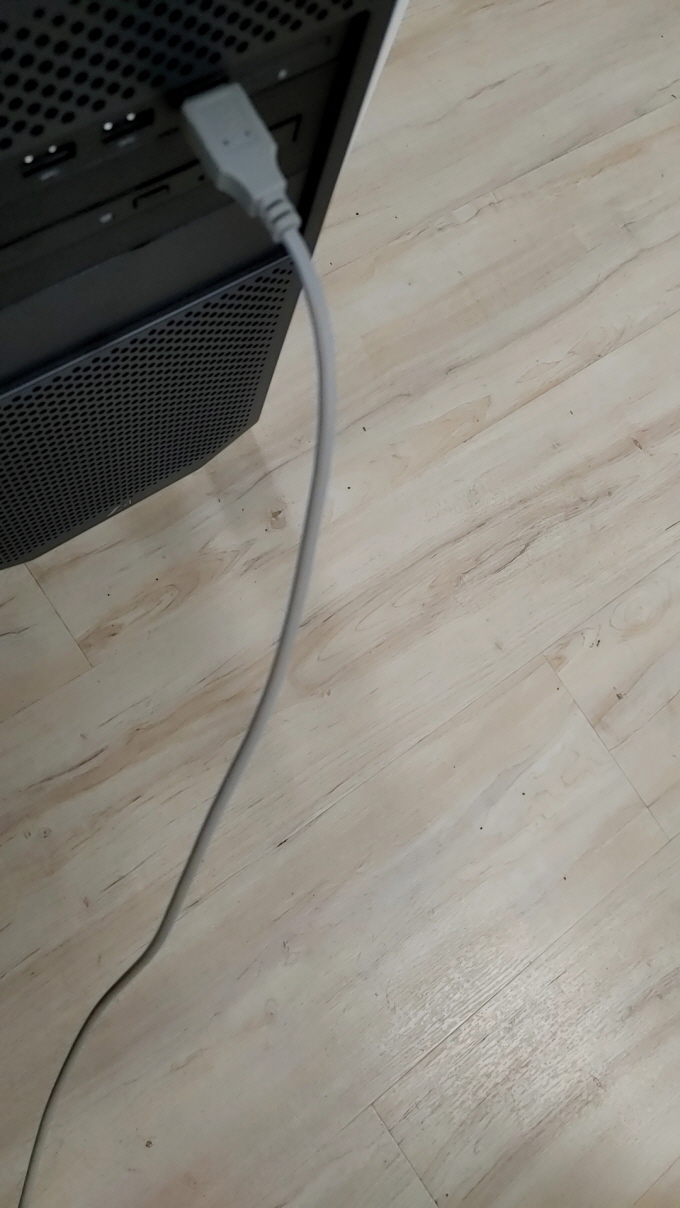 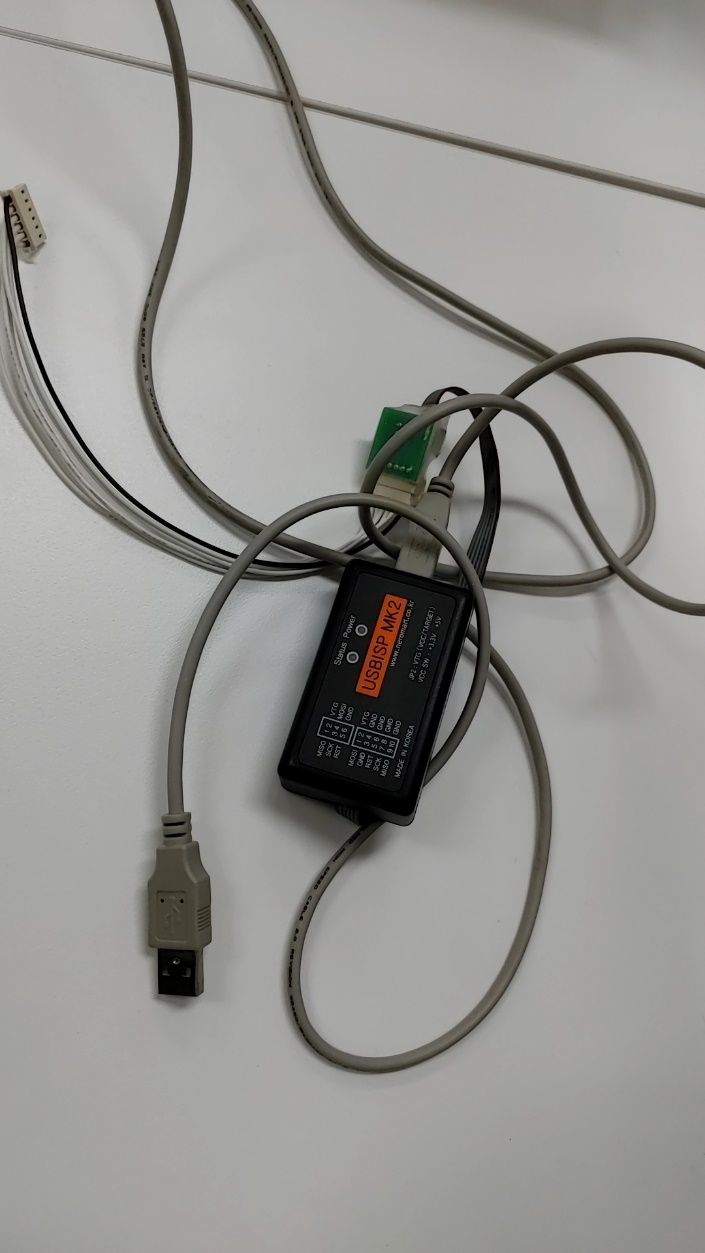 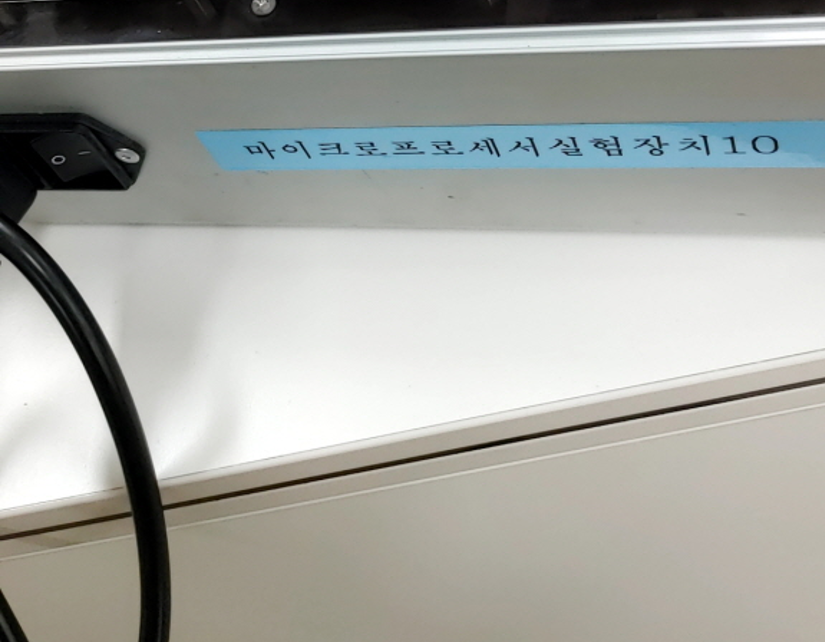 1. PC to USBISP(AVR Kit) 연결하기
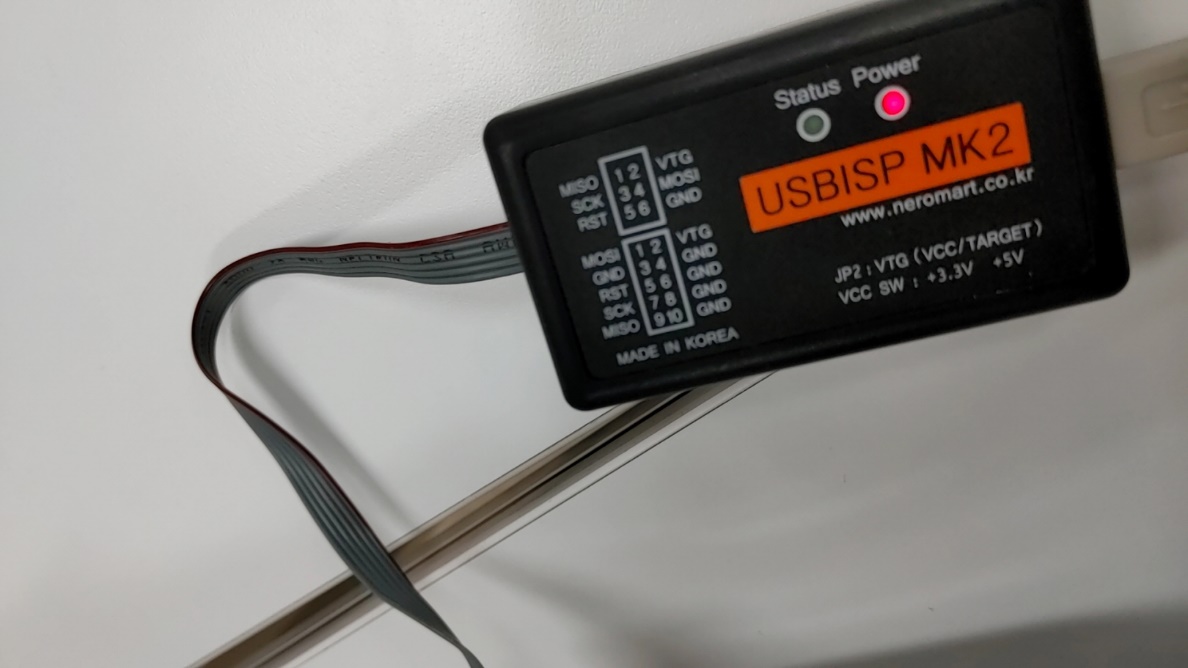 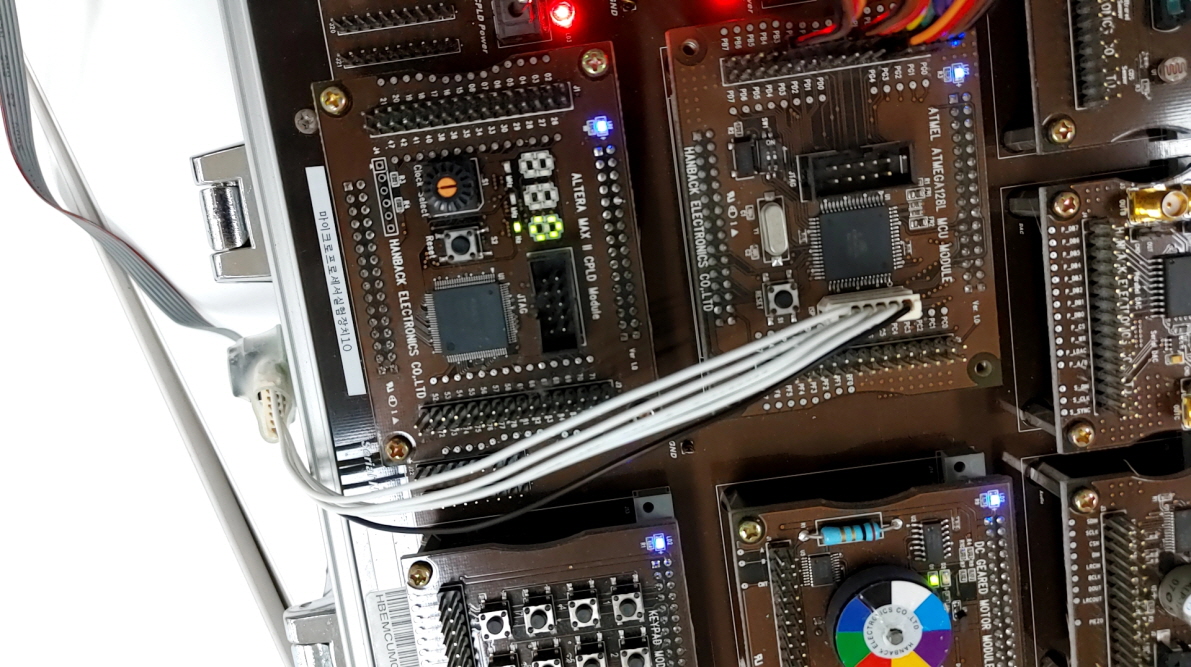